Какво е работа в екип?
Работата в екип се определя като съвместното усилие на група от хора, които работят заедно за постигане на обща цел или задача. Тя включва обединяване на различни умения, знания и гледни точки с цел постигане на резултати, които често са по-ефективни, отколкото това, което отделни хора биха могли да постигнат самостоятелно.
В контекста на Ротари, работата в екип е в основата на всяка успешна инициатива — било то на клубно, дистриктно или международно ниво. Тя насърчава сътрудничеството, взаимното уважение и общата отговорност за служене в полза на обществото.
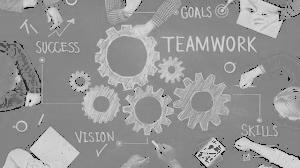 Ключови характеристики на ефективната работа в екип
Ясни цели и приоритети
Силно лидерство
Открита комуникация
Взаимно доверие и уважение
Разнообразие от умения
Сътрудничество и коопериране
Умения за разрешаване на конфликти
Отговорност и ангажираност
Адаптивност и гъвкавост
Споделено лидерство
Редовна обратна връзка
Ясно разпределени роли и отговорности
Ангажираност с успеха на екипа
Позитивна екипна култура
Фокус върху резултатите
ЕКИП 2025-2026
ДГ 2025 - 2026
Пламен Цветков
РК Русе-Дунав
ДИСТРИКТЕН РОТАРАКТ ПРЕДСТАВИТЕЛ
Невена Иванова
РАК София Интернешънъл
ДГЕ 2026 - 2027
Александър Петров
РК Харманли
ВИЦЕГУВЕРНЬОР
ПДГ Веселин Димитров
РК Бургас Приморие
КОНСУЛТАТИВЕНСЪВЕТ НАПАСТ ГУВЕРНЬОРИТЕ2025-2026
КОНСУЛТАТИВЕН СЪВЕТ НА ПДГ
Калчо Хинов
Наско Начев
Пламен Минев
Красимир Ганчев
Анелия Дошева
РК София-Витоша
РК Пловдив-Пълдин
РК София-Витоша
РК Бургас
РК София-Витоша
Атанас Атанасов
Д-р Валентин Стоянов
Иларио Астинов
Нина Митева
Д-р Димитър Димитров
Емил Коцев
РК Шумен
РК Стара Загора
РК София Некстум
РК Плевен Центрум
РК Пловдив Филипопол
РК Русе
РК София Сердика
КОНСУЛТАТИВЕН СЪВЕТ НА ПДГ
Веселин Димитров
Митко Минев
арх. Илиян Николов
Борислав Къдреков
Виолина Костова
Христо Михайловски
РК Бургас Приморие
РК Велико Търново
РК София-Сердика
РК Благоевград Център
РК София-Сити
РК София
Маргарита Богданова
РК Свищов
СЕКРЕТАРИАТ2025-2026
СЕКРЕТАРИАТ
СЕКРЕТАР
КОВЧЕЖНИК
ЦЕРЕМОНИАЛ
Юрист
Пламен Иларионов
Иван Хаджирусков
Галин Карагьозов
Светослав Танчовски
РК Габрово
РК Банско Разлог
РК Харманли
РК София Витоша
СЕКРЕТАРИАТ
Ротари ПП
ИСТОРИК
КООРДИНАЦИЯ ПРИ
ХУМАНИТАРНИ АКЦИИ
ПДГ Димитър Димитров
Цвятко Кадийски
ДГЕ Александър Петров
РК Пловдив Филипопол
РК София
РК Харманли
АСИСТЕНТГУВЕРНЬОРИ2025-2026
АСИСТЕНТ ГУВЕРНЬОРИ
АДГ ЗОНА 1
АДГ ЗОНА 2
АДГ ЗОНА 3
Светослав Танчовски
Бояна Банкова
Методи Димитров
РК София-Витоша
РК София Триадица
РК Дупница
АСИСТЕНТ ГУВЕРНЬОРИ
АДГ ЗОНА 4
АДГ ЗОНА 5
АДГ ЗОНА 6
Любомир Григоров
Румен Ценов
Емил Енчев
РК Петрич
РК Монтана
РК Ловеч
АСИСТЕНТ ГУВЕРНЬОРИ
АДГ ЗОНА 7
АДГ ЗОНА 8
АДГ ЗОНА 9
Мирослав Лисков
Ангел Ангелов
Емил Пашов
РК Пазарджик
РК Пловдив Интернешънъл
РК Златоград
АСИСТЕНТ ГУВЕРНЬОРИ
АДГ ЗОНА 10
АДГ ЗОНА 11
АДГ ЗОНА 12
Александър Савов
Лилия Михайлова
Христофор Илиев
РК Димитровград
РК Ст. Загора-Берое
РК Габрово
АСИСТЕНТ ГУВЕРНЬОРИ
АДГ ЗОНА 13
АДГ ЗОНА 14
АДГ ЗОНА 15
Красимир Петров
Христо Ненов
Ваня Тодорова
РК Тутракан
РК Попово
РК Балчик
АСИСТЕНТ ГУВЕРНЬОРИ
АДГ ЗОНА 16
АДГ ЗОНА 17
АДГ ЗОНА 18
Елена Филипова
Д-р Пенка Златанова
Мария Белински-Илиева
РК Провадия
РК Карнобат
РК Бургас Пиргос
КОМИТЕТИ НАДИСТРИКТА2025-2026
КОМИТЕТ ФИНАНСИ
Лалю Драголов
РК Троян
КОМИТЕТ ЗА ОБУЧЕНИЕ НА ДИСТРИКТА
Росица Михайлова
РК Шумен
КОМИТЕТ ФОНДАЦИЯ РОТАРИ
Константин Стоянов
РК Стара Загора
ПОДКОМИТЕТИ КЪМ ФР
Айше Медарова
Пламен Петров
Иван Хаджирусков
ПДГ Д-р Валентин Стоянов
Христина Малчевска
Глобални грантове
Дистриктни грантове
Администриране и контрол на грантовете
Ротари стипендии за мир
Стипендии
РК Банско Разлог
РК Свищов
РК Банско-Разлог
РК Стара Загора
РК София Интернешънъл
ПДГ Митко Минев
Д-р Борислава Динева
Проф. Каролина Любомирова
ПДГ Веселин Димитров
Координатор за набиране на средства на ПХ
Полио плюс
Професионално обучение
Координатор на Общество на големите дарители
РК Велико Търново
РК Дупница
РК София
РК Бургас Приморие
КОМИТЕТ ПУБЛИЧЕН ИМИДЖ
Стоянка Георгиева
РК Бургас
ПУБЛИЧЕН ИМИДЖ
Галя Пенчева
Аркан Аптурахман
Бояна Банкова
Наско Начев
Недялка Баева
Анелия Иванова
Заместник председател
ARPIC, Бюлетин
Дигитално съдържание
Издател списание
Психолог
Проекти на клубовете
Константин Стоянов
Пламен Иларионов
Гергана Георгиева
Галя Атанасова
Арх. Илиян Николов
Връзка с ФР, Цифрово съдържание
Комуникации, Бюлетин
Дигитален маркетинг
Управление на бранда
Национална награда
КОМИТЕТ ЗА РАЗВИТИЕ НА ЧЛЕНСТВОТО
ПДГ Маргарита Богданова
РК Свищов
ПОДКОМИТЕТИ КЪМРАЗВИТИЕ НА ЧЛЕНСТВОТО
Свилена Драгановска
Даниела Христова
Илияна Вавъвчиева
Красимир Веселинов
ПРИВЛИЧАНЕ НА ЧЛЕНОВЕ
АНГАЖИРАНЕ НА ЧЛЕНОВЕ
НОВИ КЛУБОВЕ
АЛУМНИ ОБЩЕСТВА
РК София Балкан
РК Мездра
РК Севлиево
РК Дупница
КОМИТЕТ ЗА ДИСТРИКТНА КОНФЕРЕНЦИЯ
Ивайло Сонев
РК Русе
КОМИТЕТ РАЗНООБРАЗИЕ, СПРАВЕДЛИВОСТ И ПРИОБЩАВАНЕ
Недялка Росенова
РК Смолян
Комитет ИТ
Гергана Георгиева
РК Бургас
Комитет ИТ
Антон Кацаров
Даниел Маринов
Томислав Филипов
Никола Минков
РК Свиленград
РК Смолян
РК Велико Търново
РК Берковица
КОМИТЕТ ЗА МЛАДЕЖКИ ПРОГРАМИ
Михаил Йонков
РК Севлиево
ПОДКОМИТЕТИКЪМ МЛАДЕЖКИ ПРОГРАМИ
Велимира Евтимова
Николай Костов
Красимира Христова
Минас Агоп Мовсесян
Невена Иванова
Красимира Христова
Ротарактт
Младежки обмен
Интеракт
RYLA
Дистриктен Ротаракт Представител
Защита на младите
КОМИТЕТ ЗА МЕЖДУНАРОДНА СЛУЖБА
Венета Платиканова
РК София Витоша
МЕЖДУНАРОДНИ КОМИТЕТИ
Ани Христова
ПДГ Нина Митева
Ротариански приятелски обмен
Международни комитети
КОМИТЕТ ЗА СЛУЖБА В ОБЩНОСТТА
Перун Вардаров
РК Самоков
ПОДКОМИТЕТИ ЗА СЛУЖБА В ОБЩНОСТТА
Цветелина Маймарова
Даниела Сапунджиева
Тома Томев
Магдалена Бубичова
Здравеопазване и превенция на зависимости
Околна среда
Образование
Общностни корпуси
РК Горна Баня
РК Севлиево
РК Самоков
РК Дупница
КОМИТЕТ ПОПУЛЯРИЗИРАНЕ КОНВЕНЦИЯТА НА РИ
ДГ Пламен Цветков
РК Русе-Дунав
КООРДИНАТОР „НАЦИОНАЛНА НАГРАДА НА РОТАРИ БЪЛГАРИЯ“
ПДГ арх. Илиян Николов
РК София-Сердика
КООРДИНАТОР НАГРАДА „РОТАРИ ПОСЛАНИК НА БЪЛГАРИЯ“
ПДГ Борислав Къдреков
РК Благоевград-Център
ДА БЪДЕМЕДИННИ ЗА ДОБРО
НА ДОБЪР ЧАС!